Презентація з нагоди відзначення двохсотріччя від дня народження Тараса Григоровича Шевченка
Підготувала 405 група2014 рокукласний керівник Кравченко Н.В
Пам'ятники Т.Г. Шевченку
Виявом глибокої поваги до постаті Тараса Шевченка є спорудження пам'ятників. В Україні та за її межами існує 1384 пам'ятники, з яких 128 за кордоном – у 35-ти державах світу.
		Перший у світі пам'ятник Тарасові Шевченку був споруджений у 1881 році, через 20 років після його смерті, на  півострові Мангишлак. Спорудив його майор Іраклій Усков, а виготовив друг поета, казах Каражусуп. Це погруддя Кобзаря на круглому постаменті стояло до 1920 року, аж доки його не зруйнували басмачі.
		Пам'ятники Тарасу Григоровичу Шевченку встановлені в усіх обласних центрах України, багатьох містах і селах держави.
		Найбільше пам'ятників Шевченкові в Галичині. Найстаріший пам'ятник Кобзареві встановлено на Львівщині у 1911 році в селі Лисиничі, де він зберігся і донині.
		Одним із кращих зразків монументальної шевченкіани в світі та найкращим пам'ятником Т.Г. Шевченку в Україні вважається пам'ятник, встановлений у Харкові в 1935 році.
Ім'я Т.Г. Шевченка на карті України
Шляхами великого Кобзаря
м. Буенос-Айрес (1971), Аргентина
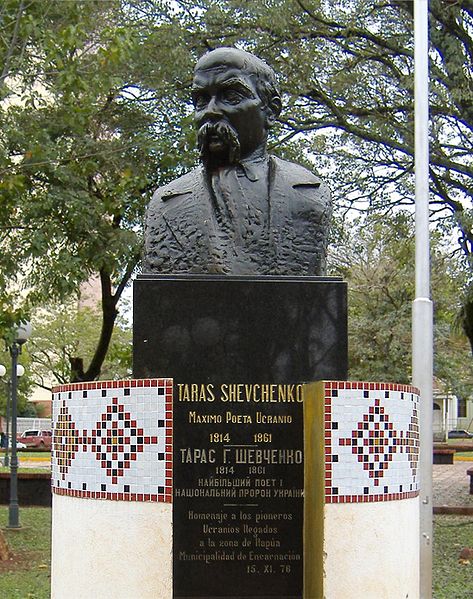 М. Рим (1973), Італія
М. Енкарнасйон (1976), Парагвай
м. Вашингтон (1964), США
М. Баку (2008), Азербайджан